報告資料２
令和７年度看護関連事業予算について
神奈川県の看護関連事業について（令和７年度予算細々事業名）
看護補助者
養成支援
看護補助者の定着及び促進
　 看護補助者確保事業費
●　昨年度より１千万円以上増額
★　新規予算
県立養成施設の維持管理
　 平塚看護大学校維持費
　 よこはま看護専門学校維持費
　 衛生看護専門学校維持費
●衛生看護専門学校教務委託費
　 看護専門学校無線ＬＡＮ環境構築 
   事業費
民間看護師等養成施設への補助
　 看護師等養成所運営費補助
●看護師等養成所施設整備費補助
★看護師等養成所初年度設備整備費　
　 補助
外国人看護師候補者等支援
ＥＰＡにより入国した外国人看護師等の支援
　 外国人看護師候補者就労支援研修支援事業費補助
職場環境の整備
病院等が行う院内保育事業の運営費への補助
　 院内保育事業運営費補助
　 院内保育事業運営費補助（公的病院）
病院等が行う院内保育事業の施設整備費への補助
　 院内保育事業施設整備費補助
ＩＣＴ機器活用による看護業務の効率化・省略化
●看護業務等ＩＣＴ導入支援事業費補助
●看護業務等アシスト機器導入支援事業費補助
心の相談事業（メンタルヘルス）
 　看護師等資質向上推進事業費
新人対策
病院等が行う新人看護職員研修に対する支援
 　新人看護職員研修事業費補助
修学支援
修学資金の貸付
　 看護師等修学資金貸付金
　 看護師等修学資金貸付金（基金）
　 看護師等修学資金貸付金管理事務費
★看護師等修学資金貸付金管理シス
　 テム改修事業費
●保健師修学資金貸付金（基金）
資質向上・専門性の取得
質の高い看護を提供できる看護師等の育成・確保・定着
　 看護師等資質向上推進事業費
★かながわ地域看護師等養成事業費補助
准看護師試験実施、看護賞表彰関係等経費
　 看護師等対策費
看護教育活動等を行う団体への支援
 　看護師等育成事業費補助金
在宅医療への支援
在宅医療看護職員の育成
　 訪問看護推進支援事業費
地域で研修・実習を行う訪問看護ステーションを支援
　 訪問看護ステーション等研修事業費補助
普及啓発
実習支援
普及冊子配布
　看護師等資質向上推進事業費
実習受入拡充に必要な費用の補助
　 看護実習受入拡充事業費補助
実習指導者の安定的な養成（講習会）
　 看護実習指導者養成事業費
　 保健福祉大学交付金（研修事業費）
再就業支援
実態調査
神奈川県ナースセンターへの業務委託　 ナースセンター運営費
●ナースセンター事業費
看護職員・看護補助者の就業状況
　看護職員就業実態調査事業費
キャリアアップ（資質向上・専門性取得）
普及啓発・実態調査
各種支援
就業支援
2
[Speaker Notes: ○新規予算事業について口頭で説明。特に「かながわ地域看護師等養成事業費補助」は手厚く説明。
○次に昨年度より１千万円以上増額したものについて口頭で説明。特に「ＩＣＴ」と「アシスト」と「ナースセンター」について手厚く説明。　ＩＣＴ→２億５千万の増、　アシスト→２億６千万の増、　ナースセンター運営費と事業費合わせて、１千５百万円の増]
令和７年度看護関連事業第８次計画における施策の方向性（看護職員の確保）
令和６年度看護関連事業について、第８次計画における施策の方向性により、以下の通り分類。「看護職員の確保」について、「復職支援」の取組みを強化していく必要がある。
１　看護職員の確保
離職防止等の定着支援
新規養成
復職支援
新人対策
再就業支援
養成支援
実習支援
病院等が行う新人看護職員研修に対する支援
 　新人看護職員研修事業費補助
県ナースセンターへの業務委託
　 ナースセンター運営費
●ナースセンター事業費
実習受入拡充に必要な費用の補助
　 看護実習受入拡充事業費補助
実習指導者の安定的な養成（講習会）
　 看護実習指導者養成事業費
 　保健福祉大学交付金（研修事業費）
県立養成施設の維持管理
 　平塚看護大学校維持費
　 よこはま看護専門学校維持費
 　衛生看護専門学校維持費
●衛生看護専門学校教務委託費
　 看護専門学校無線ＬＡＮ環境構築　
　 事業費
民間看護師等養成施設への補助
　 看護師等養成所運営費補助
●看護師等養成所施設整備費補助
★看護師等養成所初年度設備整備費　
　 補助
職場環境の整備
病院等が行う院内保育事業の運営費への補助
　 院内保育事業運営費補助
　 院内保育事業運営費補助（公的病院）
病院等が行う院内保育事業の施設整備費への補助
　 院内保育事業施設整備費補助
ＩＣＴ機器活用による看護業務の効率化・省略化
●看護業務等ＩＣＴ導入支援事業費補助
●看護業務等アシスト機器導入支援事業費補助
心の相談事業（メンタルヘルス）
 　看護師等資質向上推進事業費
普及啓発
普及冊子配布
　 看護師等資質向上推進事業費
修学支援
看護補助者
看護補助者の定着及び促進
　 看護補助者確保事業費
修学資金の貸付
 　看護師等修学資金貸付金
　 看護師等修学資金貸付金（基金）
 　看護師等修学資金貸付金管理事務費
★看護師等修学資金貸付金管理シス
　 テム改修事業費
●保健師修学資金貸付金（基金）
外国人看護師候補者等支援
資質向上・専門性の取得
質の高い看護を提供できる看護師等の育成・確保・定着
　 看護師等資質向上推進事業費
★かながわ地域看護師等養成事業費補助
ＥＰＡにより入国した外国人看護師等の支援
　 外国人看護師候補者就労支援研修 
 　支援事業費補助
3
[Speaker Notes: ○次のスライドで「かながわ地域看護師等養成事業費補助」があるので、繋がるように説明。]
かながわ地域看護師養成事業費補助（案）
※取扱注意※
【趣旨・目的】
患者の状態に応じて切れ目なく円滑に医療を提供するため､看護師が急性期病院や介護施設､在宅など幅広い領域に対応する能力を持つことができるよう､地域内の異なる施設間における人材交流・育成を支援する。
【事業概要】
県
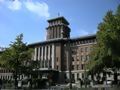 補助
補助
出向先
出向元
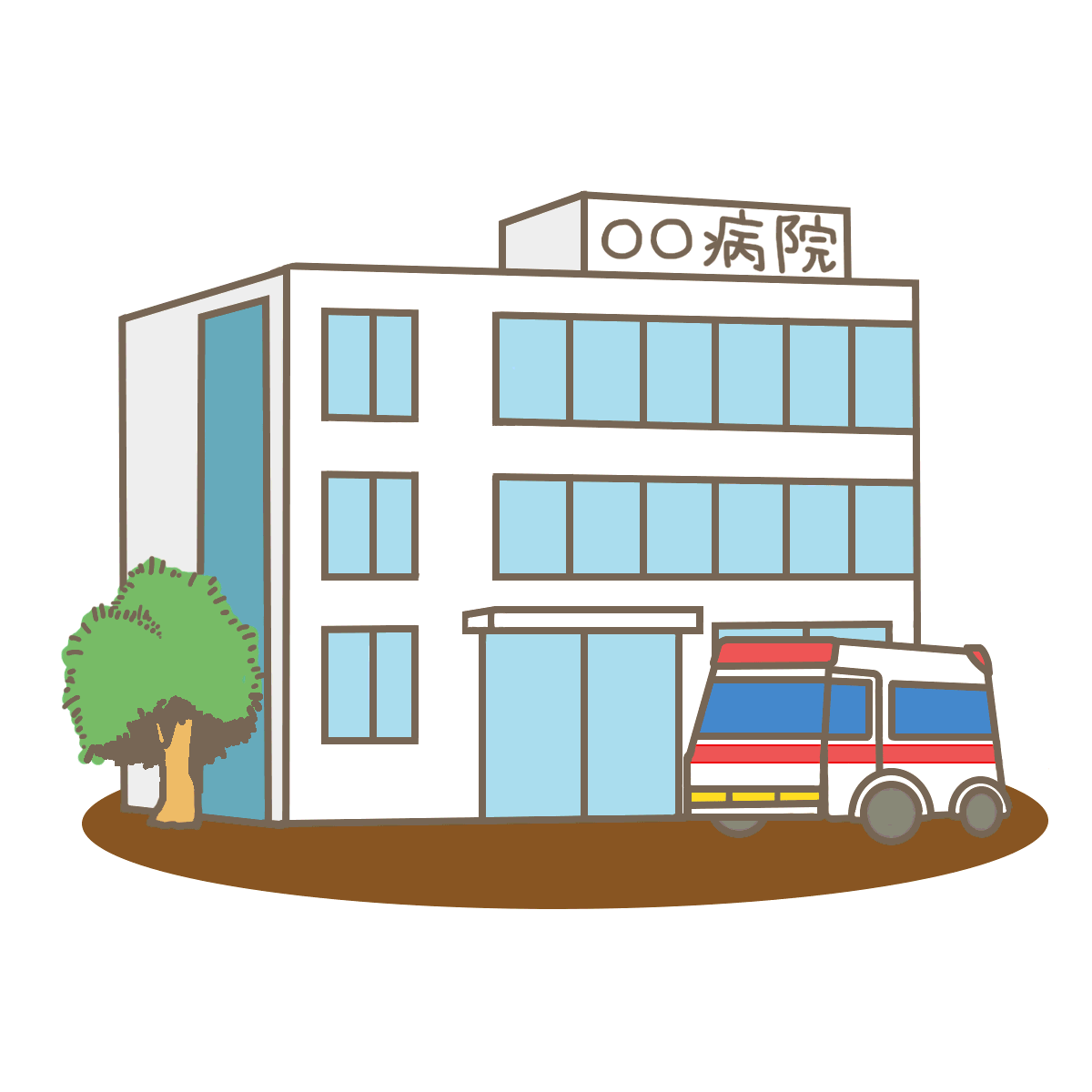 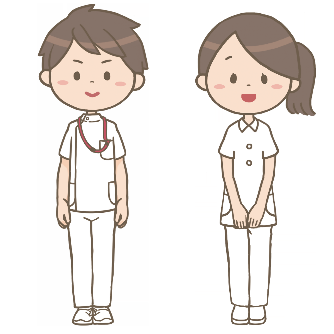 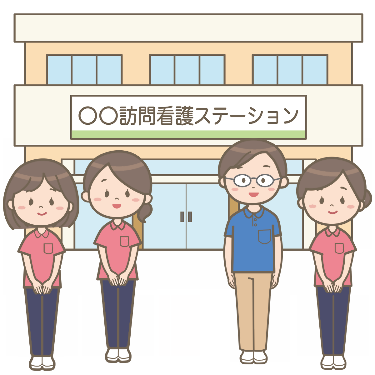 在籍出向による
人材交流
R7当初予算査定額：17,316千円
（地域医療介護総合確保基金：区分Ⅳ）
4